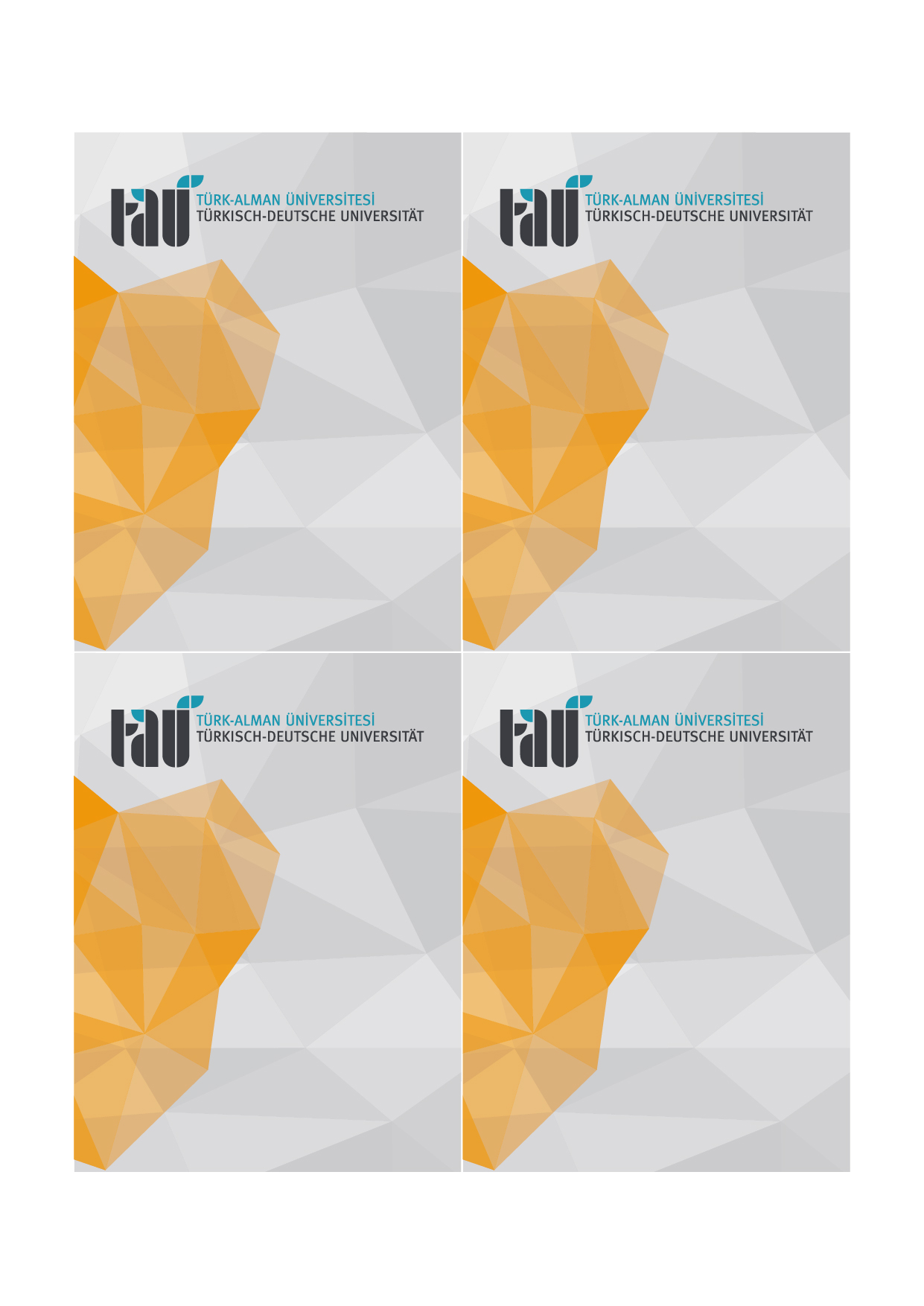 Ünvan
İsim ve soy ismi
Ünvan
İsim ve soy ismi
Kültür ve Sosyal Bilimler Fakültesi
Kültür ve Sosyal Bilimler Fakültesi
BÖLÜM ADI
BÖLÜM ADI
Ünvan
İsim ve soy ismi
Ünvan
İsim ve soy ismi
Kültür ve Sosyal Bilimler Fakültesi
Kültür ve Sosyal Bilimler Fakültesi
BÖLÜM ADI
BÖLÜM ADI